Discover the Secrets of ITSM Licensing
Know thyself, know thy secrets; when you come to the table, you won’t be beaten.
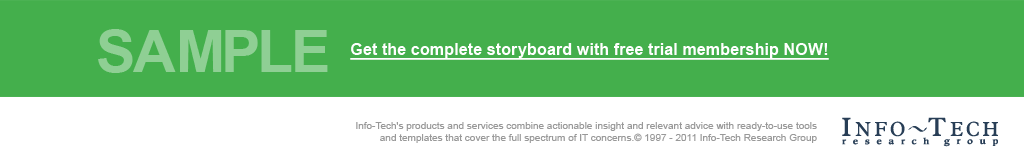 Info-Tech's products and services combine actionable insight and relevant advice with ready-to-use toolsand templates that cover the full spectrum of IT concerns.© 1997–2017 Info-Tech Research Group
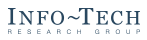 ANALYST PERSPECTIVE
The evolving role of ITSM within organizations has made the licensing process more complex.
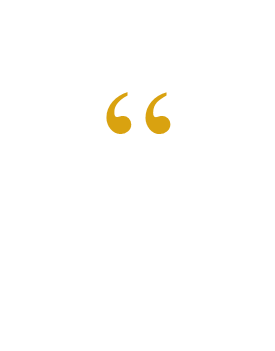 The number of vendors in the ITSM space has grown substantially in recent years. Product offerings are diverse, and license agreements are increasingly complex. Organizations often do not know where to start, so they make tool procurement decisions based heavily on price. However, the best tool is not the cheapest. The best tool  matches your requirements. 
Nuances between on-premises and SaaS-based licensing add to the complexity. Many vendors offer either deployment method, but licensing restrictions make the situation more complicated. Learning the nuances is critical for a successful product selection. 
Learning to negotiate is crucial. Vendors have well-honed negotiating strategies – and they’ll use them to great effect to ensure that deal revenues are maximized. Those negotiating are often not equipped with the necessary skills, just by nature of their job description. Without understanding your own position and vendor-specific leverage points, it’s difficult to withstand their tactics.
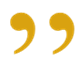 Jordan Detmers, 
Research Manager, Infrastructure Practice Info-Tech Research Group
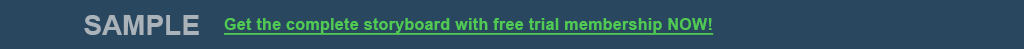 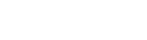 Use these 10 secrets of ITSM licensing to achieve better outcomes in contract negotiation
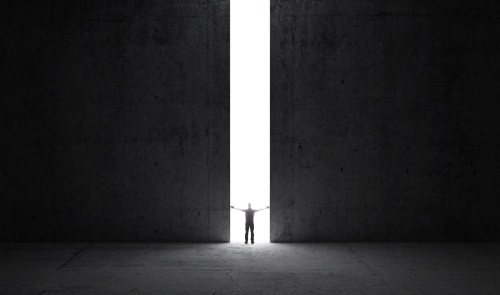 1. Evaluate on-premises vs. SaaS solutions to find the best fit.
6. Define an exit strategy up front to avoid conflict later.
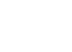 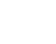 2. Use an audit clause to define audit scope and protect yourself.
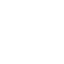 7. Create protocols for renewals to avoid unexpected price increases.
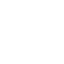 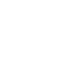 3. Establish clear guidelines surrounding data governance.
8. Don’t ask your vendor for best practices; define your own.
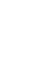 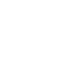 4. Beware of bundle blunders; you can always upgrade.
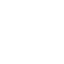 9. Know your ITSM strategy so you know which license tier to buy.
5. Negotiate for the future to plan for growth.
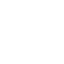 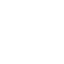 10. Assess your vendor to mitigate the risks of your agreement.
Contract Negotiation
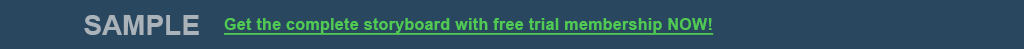 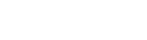 Info-Tech provides a roadmap for ITSM tool procurement and implementation
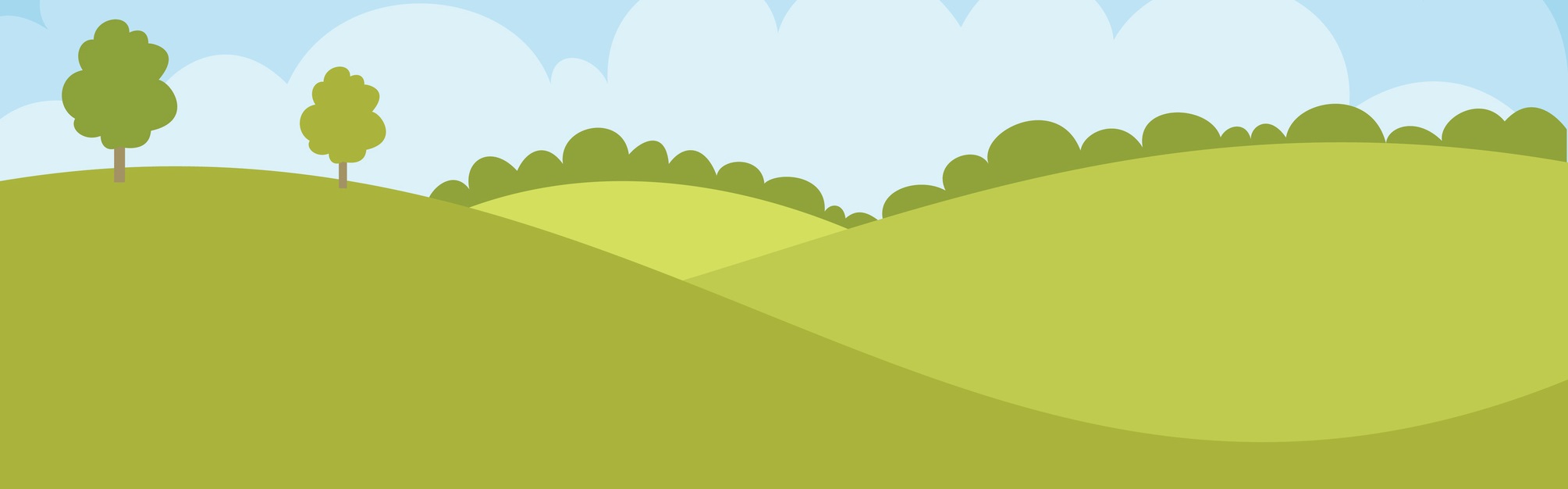 ITSM Tool
3 miles
Build an ITSM Tool Implementation Plan
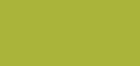 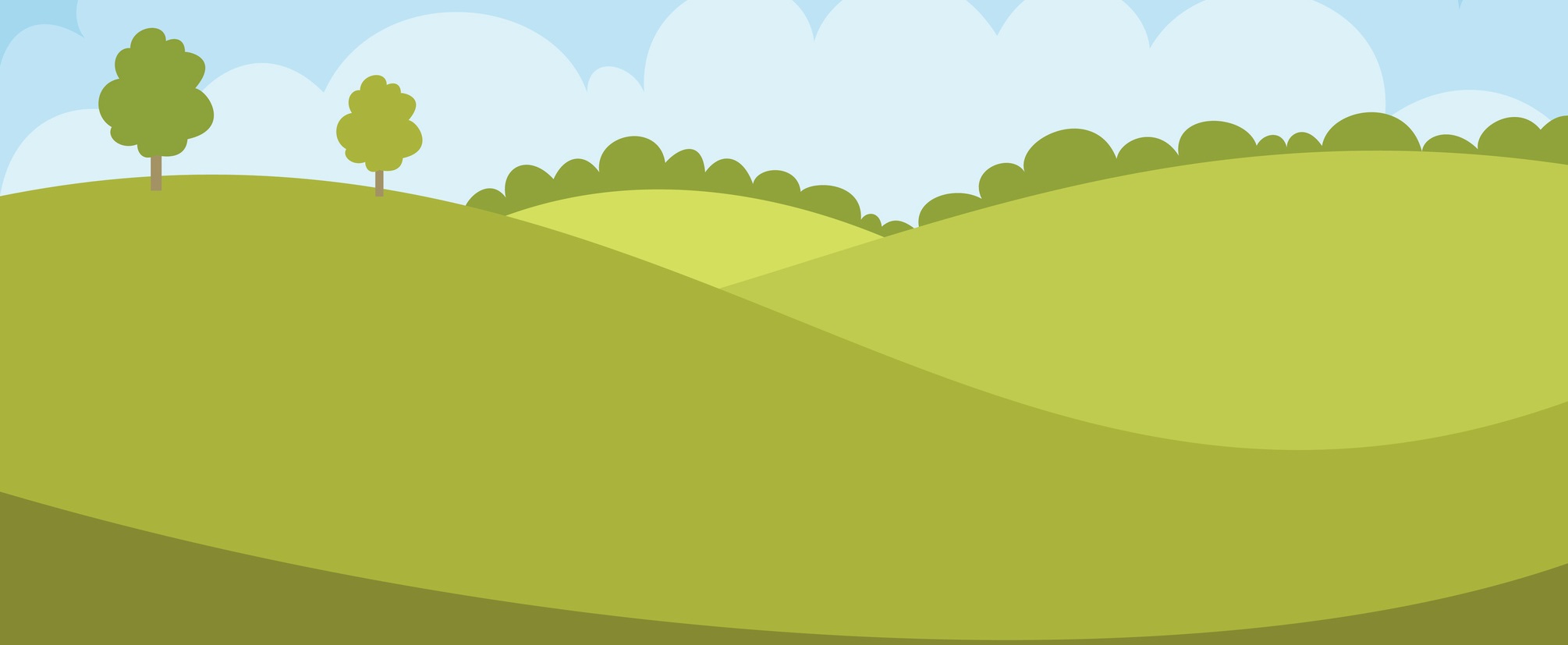 Secrets of ITSM Licensing
Review licensing secrets
Negotiate contract
3
Vendor Selection
Review ITSM tools on Software Reviews
Create shortlist
Select candidate vendor
2
1
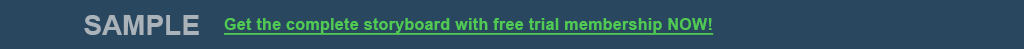 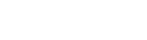 Alleviate frustration with organized contract negotiation
According to a 2017 report by Forbes, the top 5 frustrations faced by executives around their ITSM vendors are: 
Support
Relationship
Innovation
Lack of Communication
Implementation
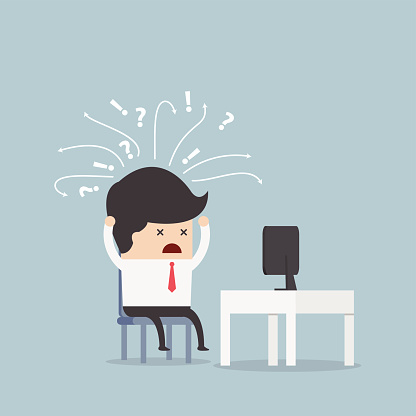 Many of these frustrations stem from a poorly designed contract. 
Support SLAs that align with your requirements need to be built into the agreement.
A good contract negotiation gives both sides a mutually beneficial agreement, improving the overall relationship.
The amount of time spent communicating with the vendor during the negotiation process creates a precedent for communication.
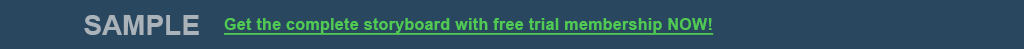 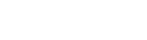 Strategic software negotiation can have a major impact on your bottom line
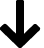 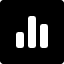 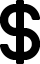 56%
57%
$153 billion
Lack of attention to supplier contracts costs businesses more than $153 billion per year.**
57% of organizations rate ITSM as very important to the business’ digital transformation efforts.
56% of organizations report that their share of their IT budget dedicated to Opex activities has increased. This translates to increased SaaS investment – including ITSM tools.*
*Moreno
**GEP
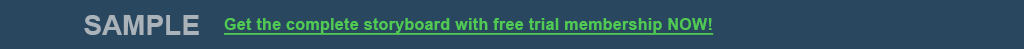 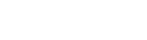 Southwest Care Center followed Info-Tech’s approach to ITSM vendor selection to choose a tool that matched their needs
CASE STUDY
Industry
Source
Healthcare
Info-Tech Workshop
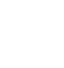 Southwest Care Center
ITSM Software Purchase and Implementation Project
Southwest Care Center (SWCC) previously engaged Info-Tech Research Group for two separate engagements: Standardize the Service Desk and Optimize Change Management. Over the course of these engagements, it became clear that a new ITSM tool was needed to support the goals and new processes of the organization. A shortlist was created and product demos were scheduled.  
Results 
Vendors were judged based on the comprehensive list of requirements gathered from a diverse group of stakeholders. Eventually a winning candidate was selected, and the negotiation process began. SWCC came to the negotiation prepared with a list of what they needed from the vendor, from software features to support. The amicable price was icing on the cake. The tool is now deployed and SWCC is actively pursuing an ITSM maturity project.
Form Team
Gather Requirements
Vendor demos
Evaluate Ts & Cs
Select vendor
Negotiate
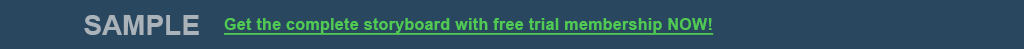 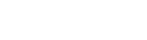 The ITSM Secrets Project Tracking Tool will help you organize tasks
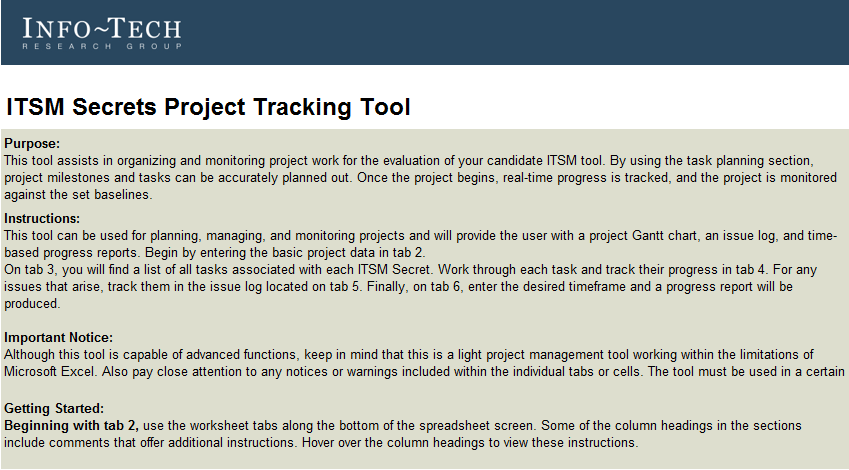 The ITSM Secrets Project Tracking Tool will help you organize tasks associated with each secret. 
Use the tool to track completion of each task and measure progress during the negotiation.
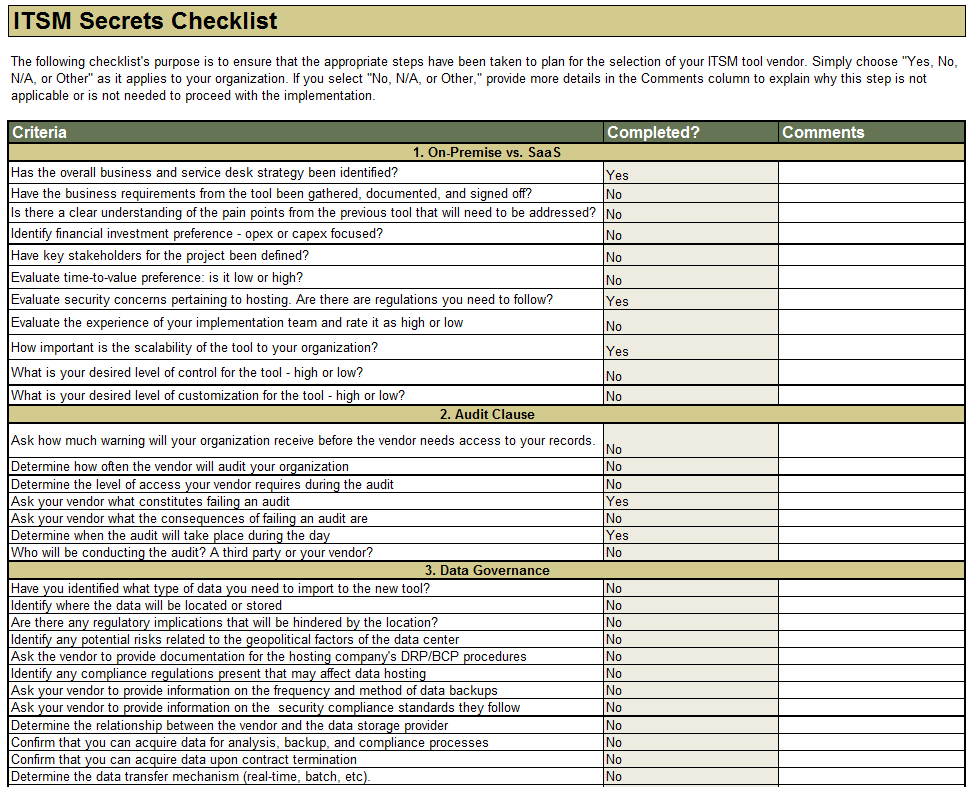 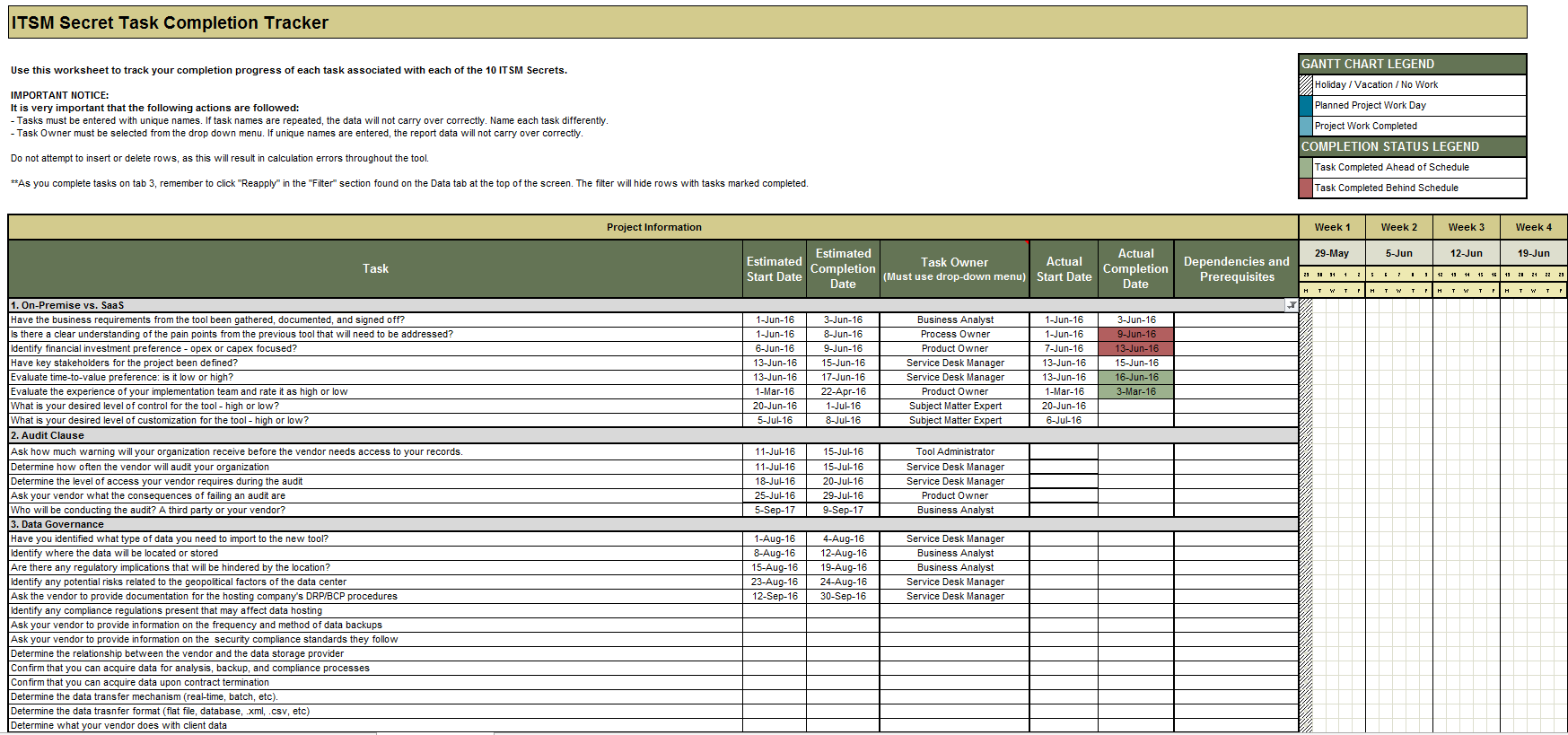 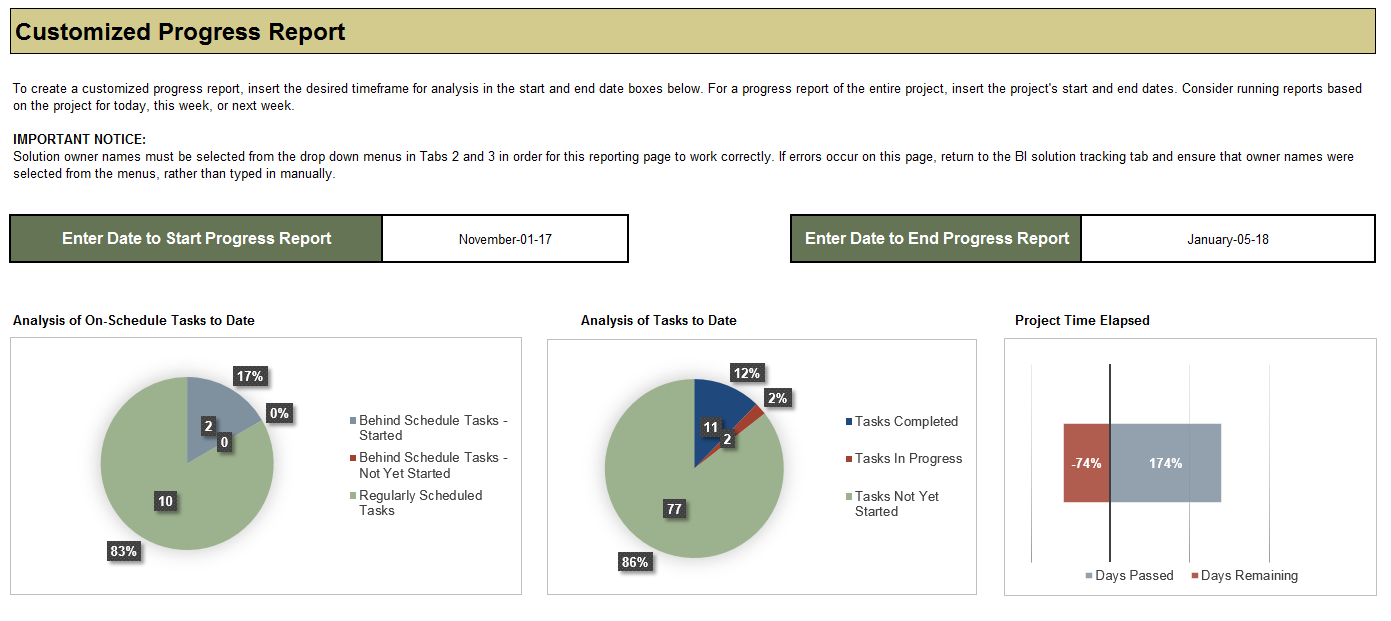 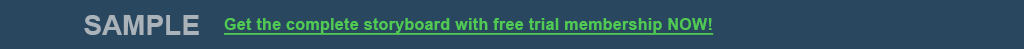 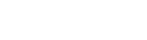 Use these insights to support your contract evaluation and negotiation process
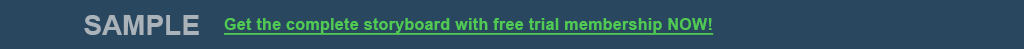 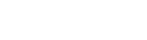 Info-Tech Research Group Helps IT Professionals To:
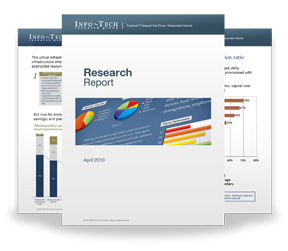 Quickly get up to speedwith new technologies
Make the right technologypurchasing decisions – fast
Deliver critical ITprojects, on time andwithin budget
Manage business expectations
Justify IT spending andprove the value of IT
Train IT staff and effectivelymanage an IT department
Sign up for free trial membership to get practical
solutions for your IT challenges
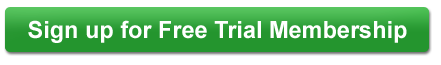 “Info-Tech helps me to be proactive instead of reactive –a cardinal rule in a stable and leading edge IT environment.
- ARCS Commercial Mortgage Co., LP
Toll Free: 1-888-670-8889
www.infotech.com
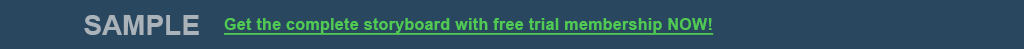 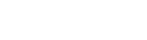